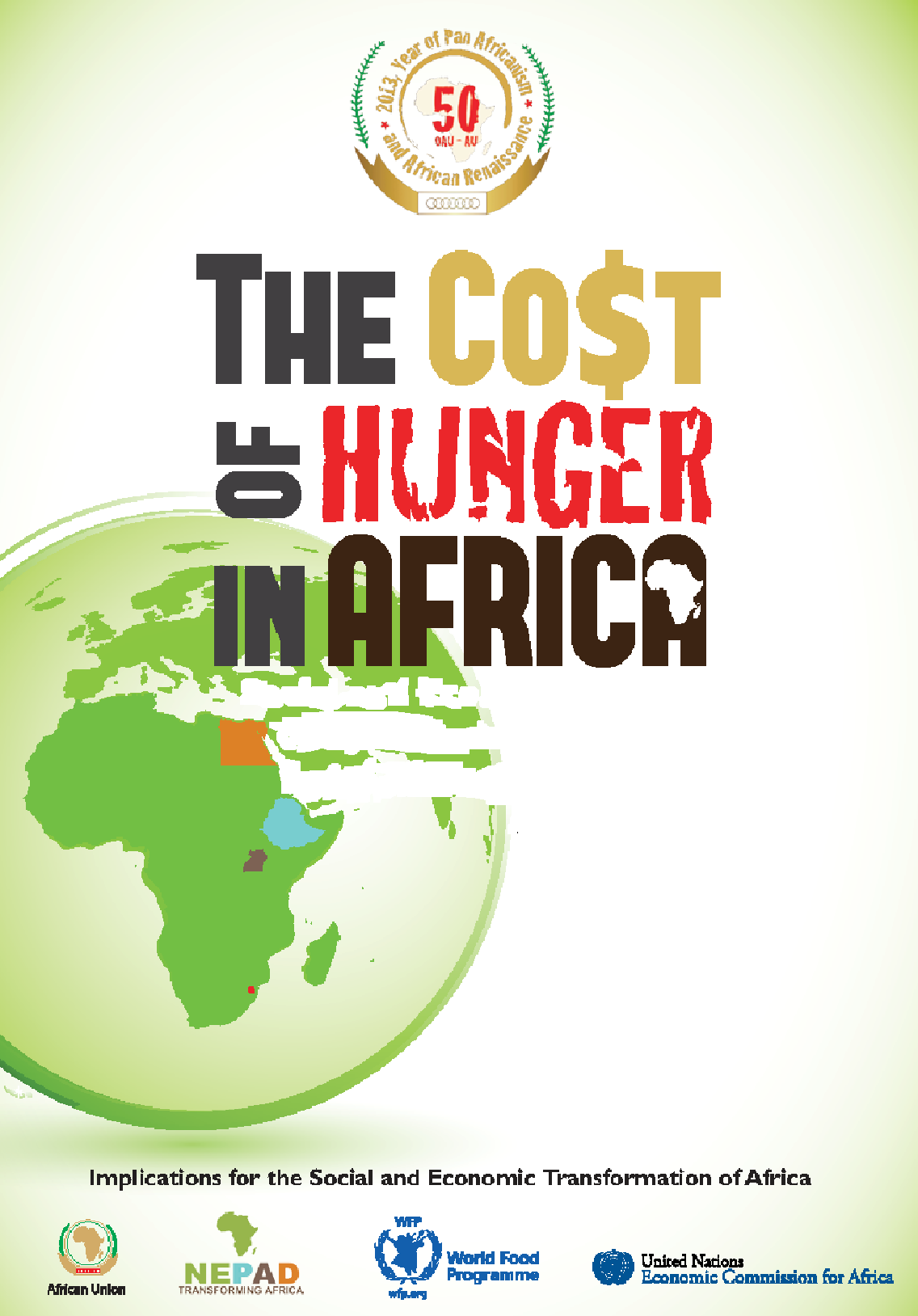 Briefing at the 3rd Capacity Development Symposium

Harare, 3-5 May  2016

Thomas Yanga, Director WFP Office to AU&ECA
Social and Economic Impact of Child Under-nutrition
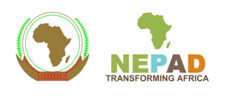 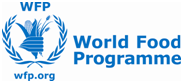 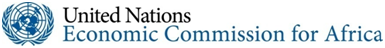 The Nutrition Challenge
Under-nutrition caused 45% of all child deaths in the world in 2013
> 90% in Asia and Africa. 

Two billion people suffer                                                       from micronutrient deficiencies. 
18 of the 20 hardest                                                    affected countries are in                                                    sub-Saharan Africa.  

69-82% of all cases of child                                                                    under-nutrition are not                                                         treated properly.
.
The Nutrition Challenge
Globally 162 million children under five years of age are stunted
The majority (40%) of the world’s stunted children live in sub-Saharan Africa. 

Globally, 51 million                                                                              children are wasted. 
28% live in Africa.
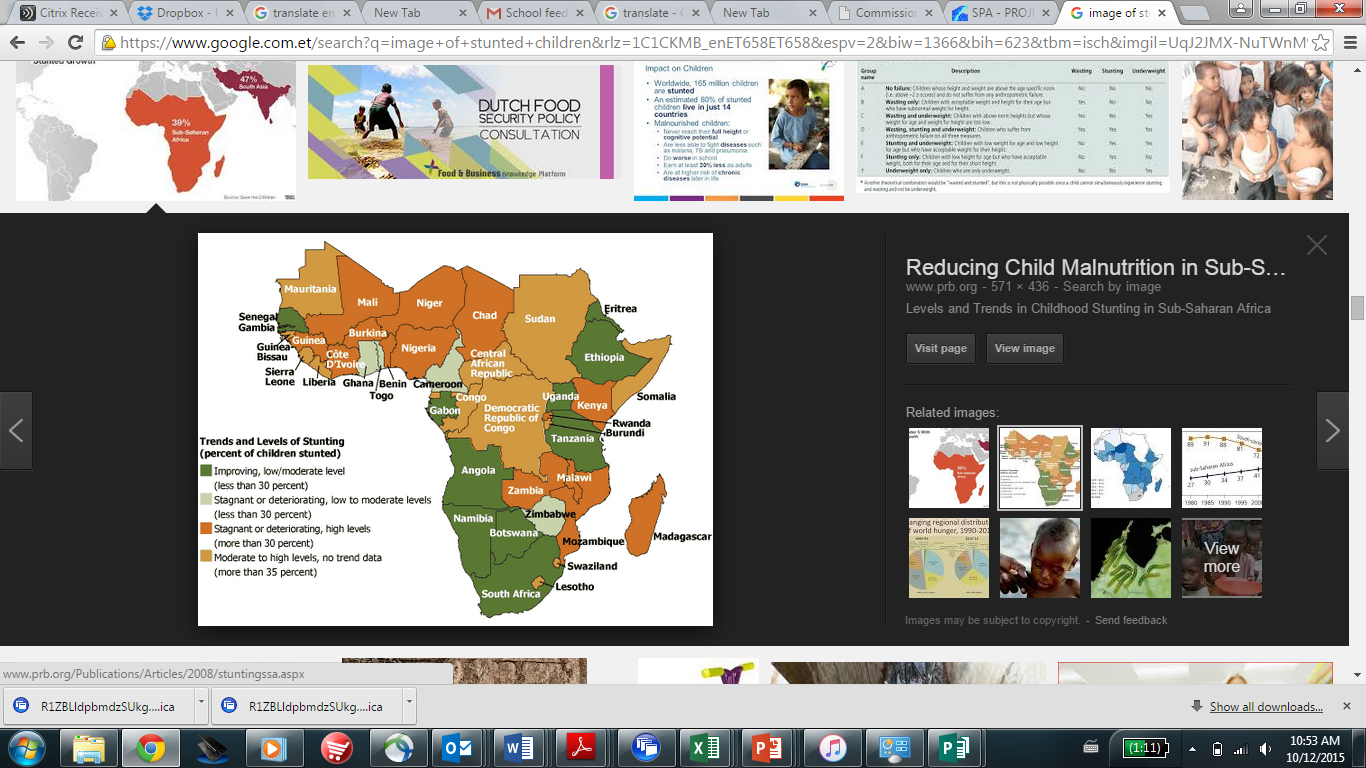 [Speaker Notes: Highlight that the two last point are from the COHA

MND -> Although significant achievements have been made over the past decade, a more ambitious, concerted, and systematic effort is needed to tackle the challenges that still face many countries in Sub-Saharan Africa]
Stunting and Growth
Photo of Twins
Photo shows normal growth (taller child) 
and stunted growth (shorter, thinner child)
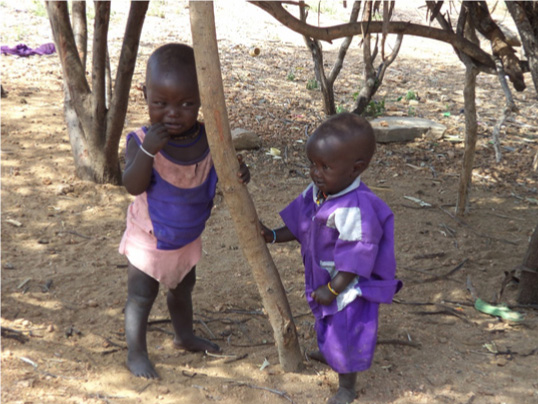 [Speaker Notes: THE IMPACTS OF STUNTING AND UNDERNUTRITION ARE KNOWN
HOWEVER NUTRITION IS SEEN AS A HEALTH ISSUES 
THE QUESTION IS HOW TO RAISE AWARENESS TO DECISION MAKERS THE IMPACT OF NUTRITION ON ECON DEVELOPEMNT]
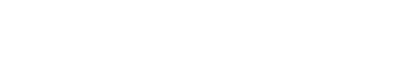 Cost of Hunger in Africa (COHA) Overview
COHA was initiated to raise the profile of malnutrition in Africa – demonstrate its far reaching consequences to economic development.
COHA was adapted for African Context, from a model developed by the Economic Commission for Latin American Countries - ECLAC. 
Study is implemented by National Implementation Teams (NITs) – comprising multi-sectoral representation, and uses National Data – DHS, Household surveys, National Census etc.  
It estimates the social and economic impact of child under-nutrition by quantifying costs to 3 sectors - Health, Education and Labour Productivity (and opportunity cost to labour force, derived from premature death).
[Speaker Notes: When findings were first presented to the Ministers of Finance and Econ Development, and they realized how much the economy was losing…Government realized that Nutrition is not just a health issue.]
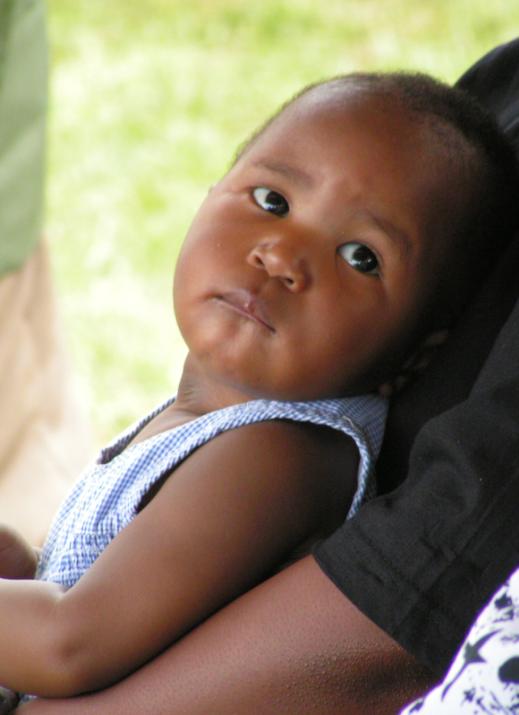 “Undernourished children have lower resistance to infection and are more likely to die of common childhood illnesses such as diarrhea and lower respiratory-tract infections.” 

For every additional case of child illness, both the families and health system are faced with additional economic costs.

Increased cases related pathologies (ADS, anaemia, ARI, fever)
[Speaker Notes: Incremental morbidity Episodes; Stunted children are more likely to fall ill or die

Cognitive impairments experienced in early life have long-term consequences – loss in earnings]
How much on Health?
The economic cost of undernutrition ranged from values equivalent to 0.6% to 20% of government budget allocated to Health and from 0.1%  to 1.6% of GDP
[Speaker Notes: Undernutrition contributed to 11 million incremental cases of illnesses in children under 5 years, in the studied countries]
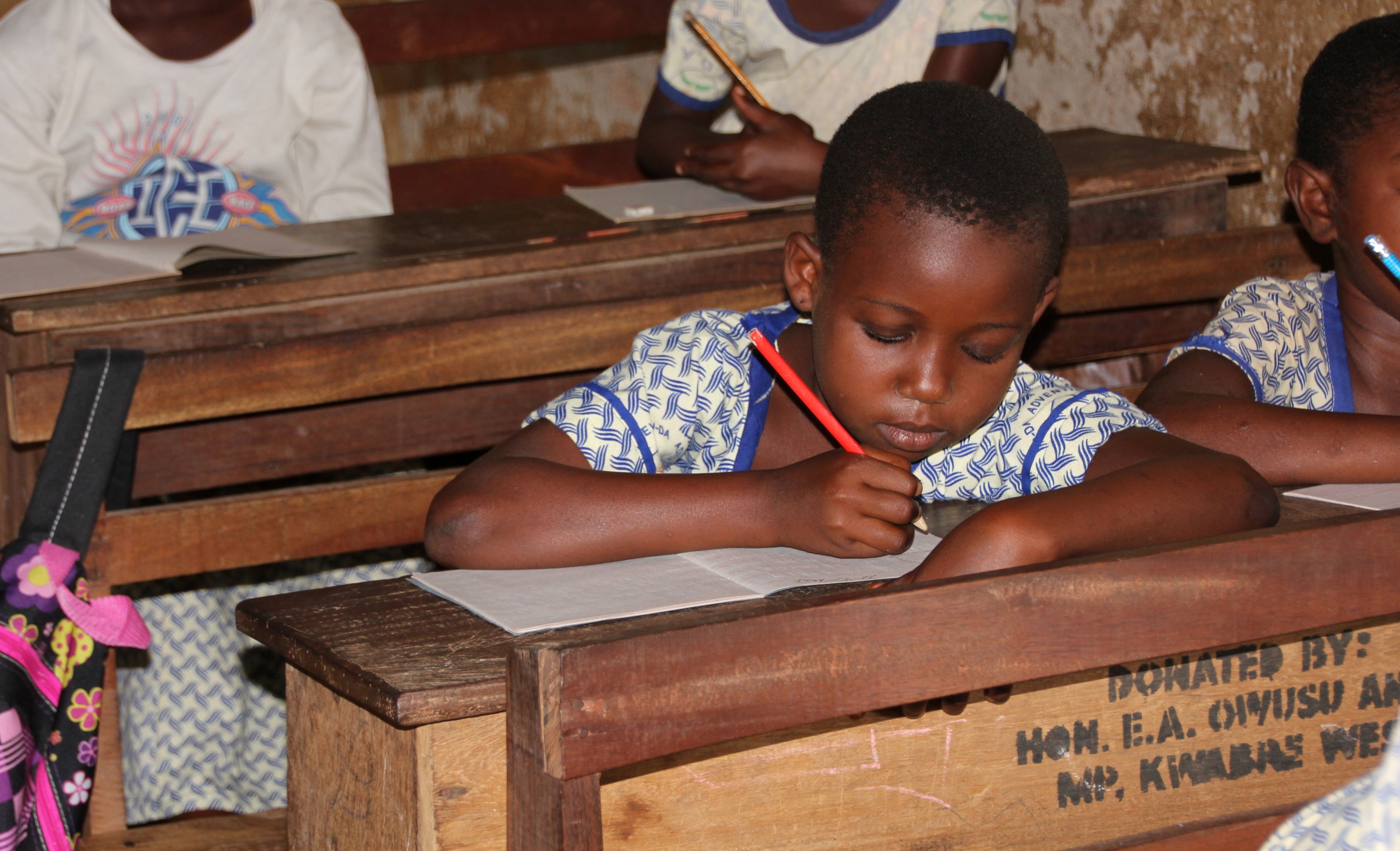 A child who is under-nourished  is at risk of suffering from cognitive and physical impairment, which have impact on quality of life as a child and an adult within the society.

Stunted children are more likely to repeat grades in school or even drop out.
How much on Education?
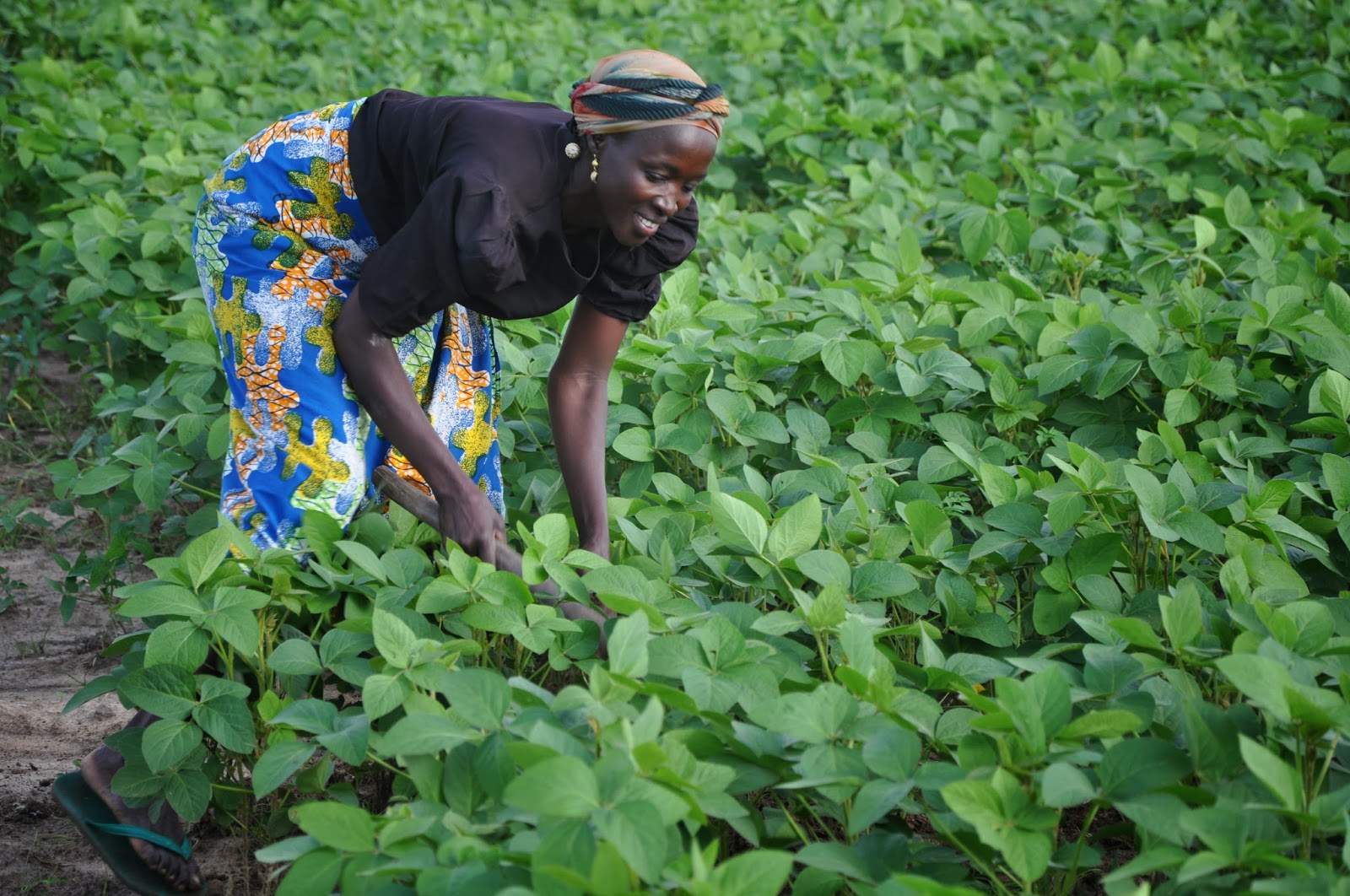 Various studies have shown that when a child is stunted, this will have an impact on him/her when he/she enters the labour force. 

In general, stunted workers are less productive in manual and non-manual labour than non-stunted workers, and are less able to contribute to the national economy.
[Speaker Notes: Study have demonstrate that stunted children earned at least 20% less income as adult than children who were not stunted.]
How much on Productivity?
Economic Impact of Child Undernutrition
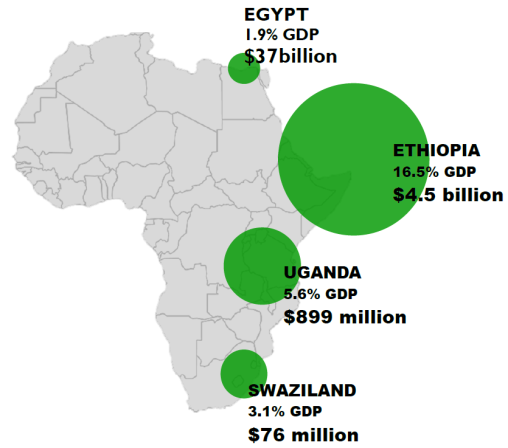 .
BURKINA FASO
7.6%  of GDP 
$ 802 million
Rwanda
11.5_%  of GDP 
$ 820 million
MALAWI
10.3% GDP 
$ 597 million
The aggregate cost estimation for Health, Education and Productivity are equivalent to between 1.9% to 16.5% of GDP
What are the potential savings of a reduction in child stunting prevalence?
Summary of Savings Scenarios
10 Findings from from the Cost of Hunger in Africa Study *
* based on the results from the first 8 countries countries.
Some Concluding Facts
Undernutrition is responsible for 45% of all under-five deaths. 
Stunting is irreversible, but preventable.  
Prevention is cost-effective: $1 invested can yield $16
A 10% increase in GDP leads to a 6% reduction in stunting. 
Malnutrition is multi-causal-> must focus on nutrition-sensitive, as well as nutrition-specific programming. 
Governments need support to address the underlying causes. 
Partnerships are essential for a multi-sector approach. 
COHA demonstrates the heavy costs governments are paying in terms of GDP and development, but it also has severe consequences for the community, the family and the child.
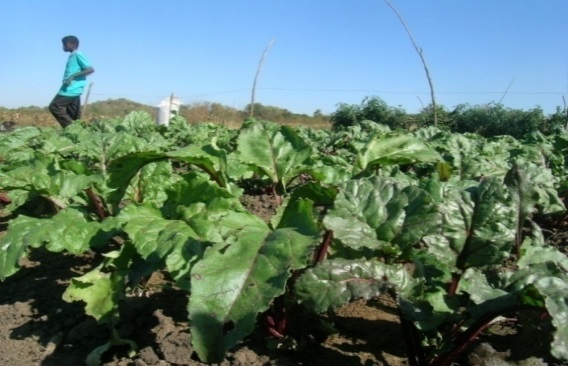 Going Forward
Continued collaboration with Member States and donors to enhance nutrition advocacy efforts. 
2016 - Ongoing studies – Chad, Ghana, Madagascar, Mauritania, Mozambique, Lesotho, Mali, DRC, Zimbabwe.
Complete studies in a few more Countries (2016 -17)– including Nigeria, South Africa – undertake regional comparisons.
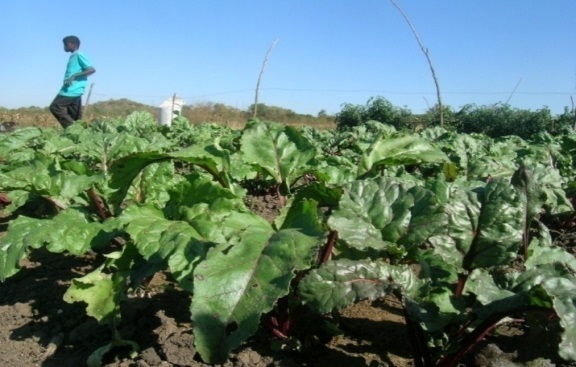 Going Forward
Online Data repository – with a dataset of over 20 Countries, data can be made available for “public good” - additional analysis and research - inform policy.
Expand the continental analytical capacity.
With ECLAC – adapt the methodology to analyze “cost of closing the gap” – identify and cost nutrition/nutrition- sensitive response.
Continue with M&E and progress reviews of the countries to ensure COHA is creating sustained impact on nutrition issues.
Working together we can make a difference
A healthy childhood is an important and vital precondition to development. Addressing stunting is a first and crucial investment to build the foundation of the economic and social transformation of Africa. 
(Malabo Declaration, SDGs, Agenda 2063)
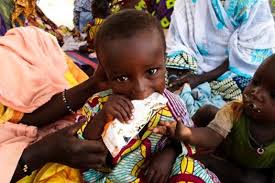 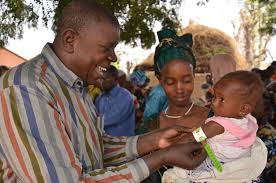 Thank YouMerci